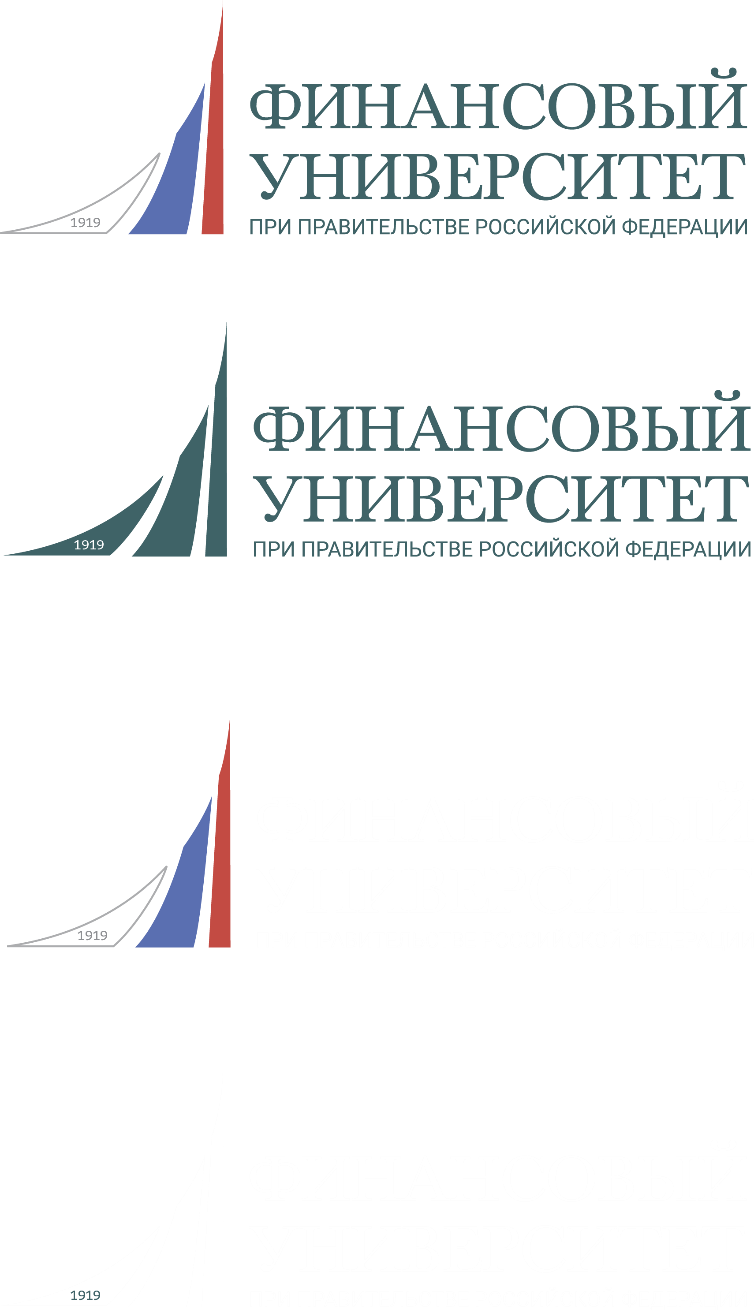 Федеральное государственное образовательное бюджетное учреждение высшего образования«Финансовый университет при Правительстве 
Российской Федерации»
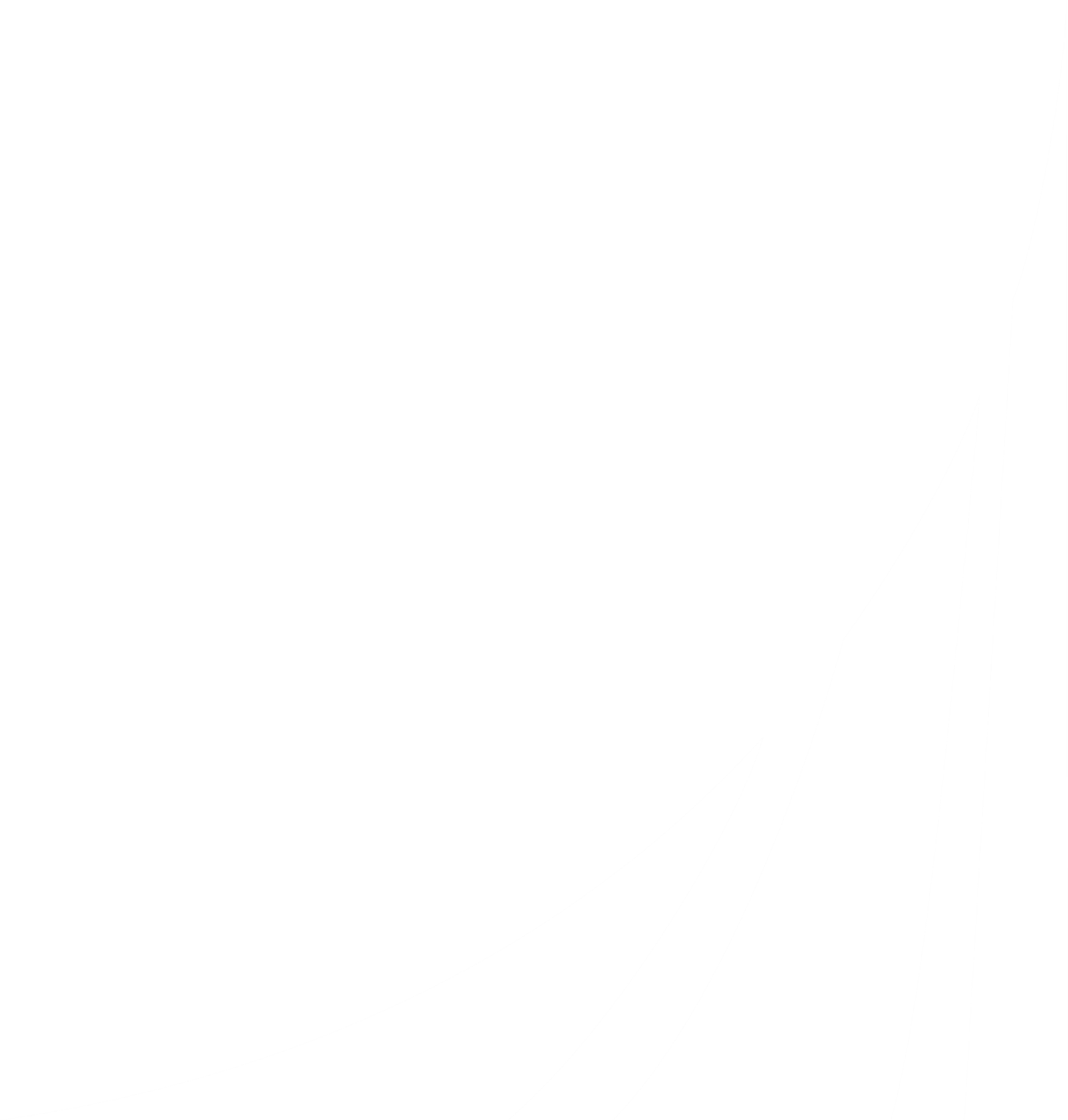 ПРЕЗЕНТАЦИЯ
результатов научно-исследовательской работы
по теме:

«СТРАТЕГИЧЕСКОЕ УПРАВЛЕНИЕ СОЦИАЛЬНО-ЭКОНОМИЧЕСКИМ РАЗВИТИЕМ И ОБЕСПЕЧЕНИЕ НАЦИОНАЛЬНОЙ БЕЗОПАСНОСТИ В УСЛОВИЯХ ГЛОБАЛЬНЫХ РИСКОВ»
(этап 1)
Руководитель НИР,
Директор Института экономической политики 
и проблем экономической безопасности, 
д-р эконом. наук, профессор, С.Н. Сильвестров
Отв. исполнитель,
заведующий лабораторией научно-исследовательской лаборатории Института экономической политики и проблем экономической безопасности,
д-р техн. наук, профессор, И.И. Беляев
Москва – 2022
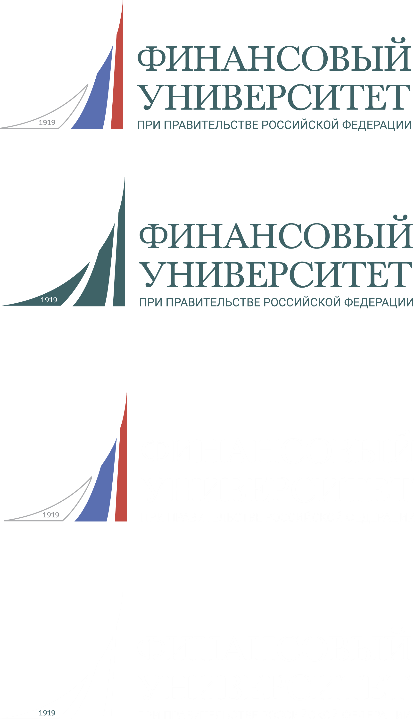 МЕТОДОЛОГИЧЕСКАЯ ОСНОВА, ЦЕЛЬ И ЗАДАЧИ ИССЛЕДОВАНИЯ
Ключевые термины и понятия: стратегирование, стратегическое целеполагание, стратегические национальные приоритеты, стратегическое планирование, стратегическое управление, бюджетирование, экономическая (национальная) безопасность, стратегический риск, угроза национальной безопасности, антикризисная адаптация национальной системы стратегирования
Цель исследования – разработка и обоснование научно-теоретических положений и методологических основ стратегического управления социально-экономическим развитием и обеспечением национальной (экономической) безопасности в условиях глобальных рисков
Субъект исследования – процессы стратегического управления социально-экономическим развитием и обеспечением национальной (экономической) безопасности в условиях глобальных рисков
Объект исследования – система стратегирования в Российской Федерации
Основные задачи исследования – обобщить существующие теоретико-методологических подходы к исследованию стратегического управления в качестве целостной системы управления взаимосвязанными процессами социально-экономического - развития и обеспечения национальной (экономической) безопасности в условиях глобальных рисков; выполнить сравнительный анализ международного и национального опыта в сфере стратегического управления; разработать методологию исследования процессов стратегического управления социально-экономическим развитием и обеспечением национальной (экономической) безопасности в условиях глобальных рисков; сформировать методологические основы взаимодействия элементов системообразующей финансово-экономической триады – стратегического планирования, бюджетного процесса и стратегического управления;  разработать типологию стратегического управления в федеративных государственных системах.
Методическая основа исследования – комплексное применение теорий, методических подходов и методов разрешения проблемы совершенствования системы стратегирования в Российской Федерации, в частности, общенаучные методы, структурно-функциональный метод, методы эконометрического анализа, прикладные методы (макросистемный метод, метод структурного анализа и синтеза)
2
Обобщение существующих теоретико-методологических подходов к исследованию стратегического управления в качестве целостной системы управления взаимосвязанными процессами
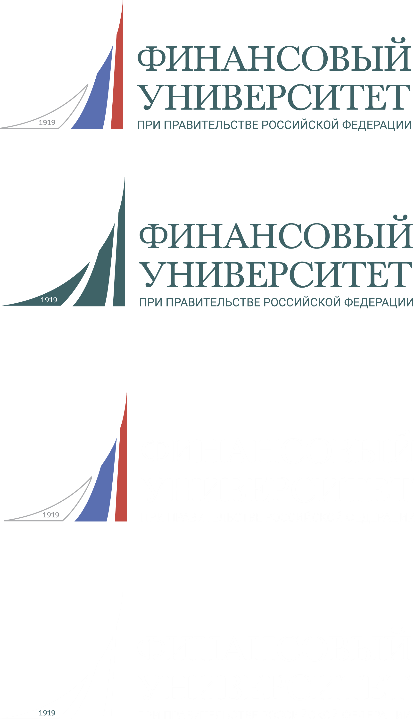 Основные предпосылки и выводы – в рамках решения частной задачи установлено:
Частная задача исследования – обобщить существующие теоретико-методологических подходы к исследованию стратегического управления в качестве целостной системы управления взаимосвязанными процессами социально-экономического развития и обеспечения национальной экономической безопасности в условиях глобальных рисков
Эволюция методологических основ к исследованию сущности стратегического управления демонстрирует, что зарождение методологических основ стратегического управления произошло прежде всего в корпоративной среде
Анализ теоретических подходов к определению сущности стратегического управления показал, что стратегическое управление на государственном и корпоративном уровне имеет принципиальные отличия
3
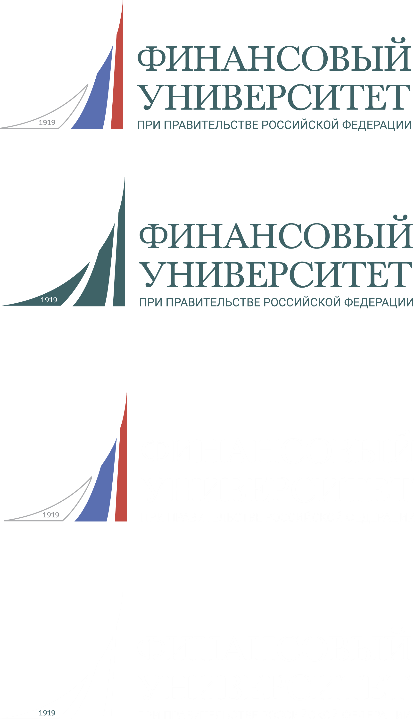 Сравнительный анализ международного и национального опыта в сфере стратегического управления
Частная задача исследования – выполнить сравнительный анализ международного и национального опыта в сфере стратегического управления
Основные предпосылки и выводы – в рамках решения частной задачи установлено:
Общесистемный анализ сущности процессов стратегического управления в исследуемом ареале стран мирового сообщества
Наибольший интерес вызывает опыт двух основных геополитических соперников Российской Федерации: Соединённых Штатов Америки и Китайской Народной Республики
4
Разработка методологии исследования процессов стратегического управления социально-экономическим развитием и стратегического управления обеспечением национальной (экономической) безопасности
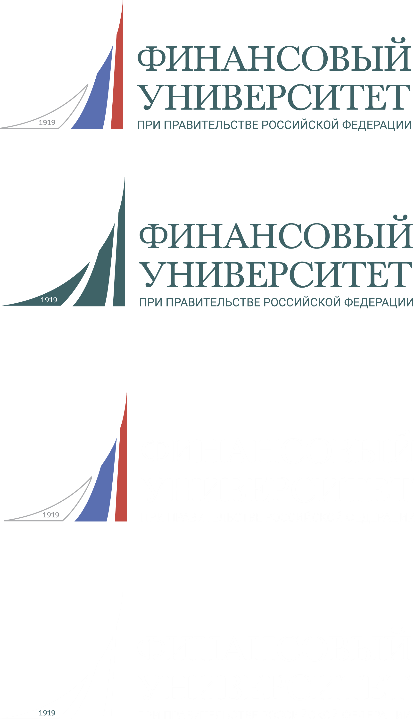 Частная задача исследования – разработать методологию исследования процессов стратегического управления социально-экономическим развитием и обеспечением национальной (экономической) безопасности в условиях глобальных рисков
Основные предпосылки и выводы – в рамках решения частной задачи установлено:
Одним из подходов к исследованию процессов стратегического управления социально-экономическим развитием и обеспечения национальной экономической безопасности в условиях глобальных вызовов и угроз является подход, основанный на сравнении критериев и принципов обобщения существующих теоретико-методологических подходов к исследованию данных процессов
5
Формирование методологических основ взаимодействия элементов системообразующей триады - стратегического планирования, бюджетного процесса и стратегического управления
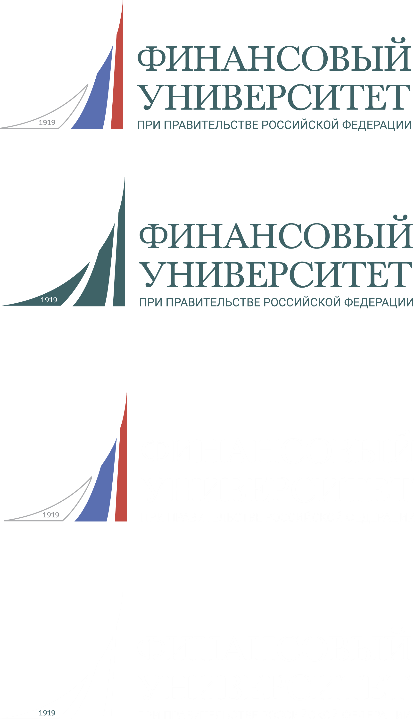 Основные предпосылки и выводы – в рамках решения частной задачи установлено:
Частная задача исследования – сформировать методологические основы взаимодействия элементов системообразующей финансово-экономической триады - стратегического планирования, бюджетного процесса и стратегического управления
Обобщённый анализ предпосылок состояния ключевых элементов особой финансово-экономической триады
Оценка параметров внутренней сопряжённости ключевых элементов особой финансово-экономической триады
Методический подход к оптимизации параметров триады «стратегическое планирование, бюджетный процесс, стратегическое управление»
6
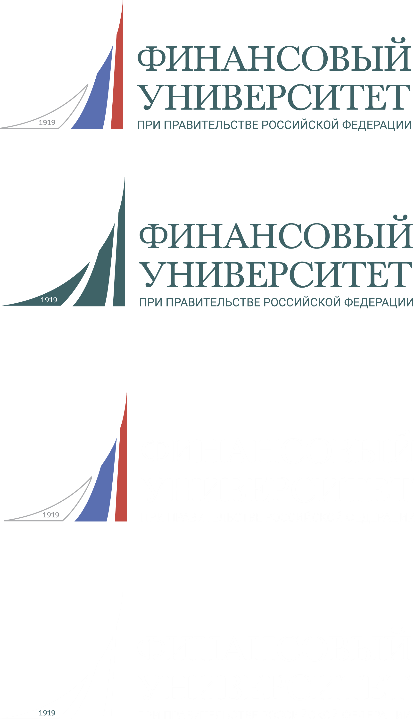 Разработка типологии стратегического управления в федеративных государственных системах
Частная задача исследования – разработать типологию стратегического управления в федеративных государственных системах
Основные предпосылки и выводы – в рамках решения частной задачи установлено:
Разработка типологии стратегического управления предполагает создание классификатора составных частей элемента «стратегическое управление» на федеральном, региональном, отраслевом и корпоративном уровнях
Ключевой принцип разработки типологии стратегического управления – группировка элементов стратегического управления, схожих по заданным  признакам
7
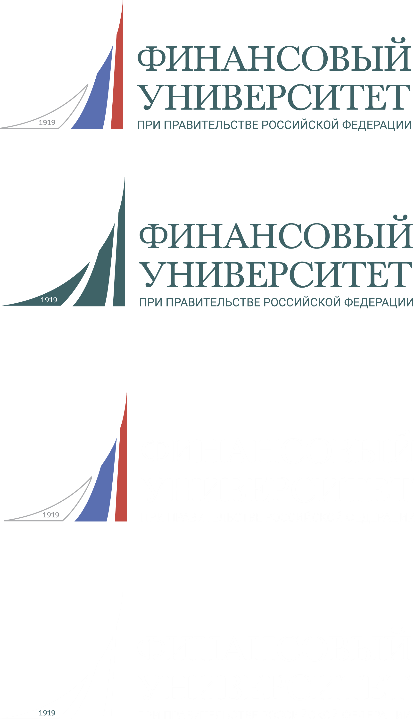 ВЗАИМОСВЯЗЬ И ОСНОВНОЕ СОДЕРЖАНИЕ ЭЛЕМЕНТОВ ОСОБОЙ ФИНАНСОВО-ЭКОНОМИЧЕСКОЙ ТРИАДЫ
СТРАТЕГИЧЕСКОЕ УПРАВЛЕНИЕ
Стратегическое управление – обусловленная бюджетными назначениями целенаправленная деятельность заинтересованных участников процесса по реализации результатов (установок) стратегического планирования в сфере устойчивого социально-экономического развития Российской Федерации, субъектов Российской Федерации и муниципальных образований, отраслей экономики и корпоративного сектора, а также укрепления национальной безопасности, направленная на достижение в рамках программно-целевых и проектных документов назначенных стратегических целей
СТРАТЕГИЧЕСКОЕ ПЛАНИРОВАНИЕ
Стратегическое планирование – деятельность заинтересованных участников разработки стратегического целеполагания, анализа, прогнозирования, а также планирования социально-экономического развития Российской Федерации, субъектов Российской Федерации и муниципальных образований, отраслей экономики и сфер государственного и муниципального управления, направленная на решение задач устойчивого социально-экономического развития и обеспечение национальной безопасности
СТРАТЕГИРОВАНИЕ
Стратегирование в Российской Федерации – взаимосвязанная совокупность системы нормативно-правовых документов и мероприятий в этой области, а также регламентированная деятельности участников комплексного процесса, направленная на формирование стратегического целеполагания, проведение стратегического анализа, разработку стратегического прогноза, стратегическое планирование, программирование и бюджетирование устойчивого социально-экономического развития Российской Федерации и укрепление национальной безопасности
БЮДЖЕТИРОВАНИЕ
Бюджетирование – деятельность заинтересованных участников бюджетного процесса по разработке проектов бюджетов, последующему их утверждению, исполнению, а также контролю над исполнением, направленная на сбалансированное и рациональное ресурсное обеспечение реализации результатов (установок) стратегического планирования в сфере социально-экономического развития Российской Федерации, субъектов Российской Федерации и муниципальных образований, отраслей экономики и сфер государственного и муниципального управления в рамках программно-целевых и проектных документов
8
Основные  предпосылки, Выводы и направления дальнейшей разработки материалов
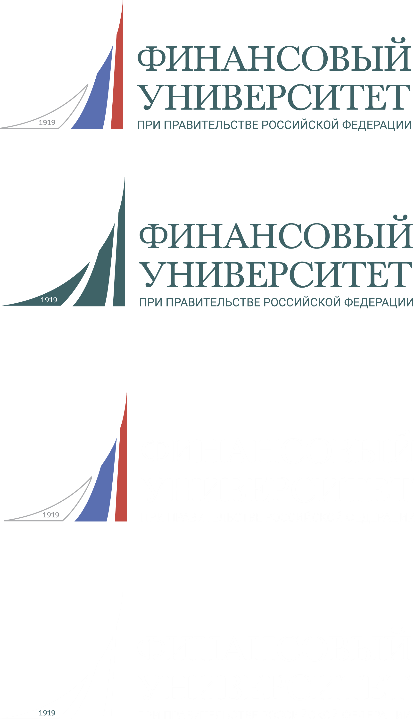 9
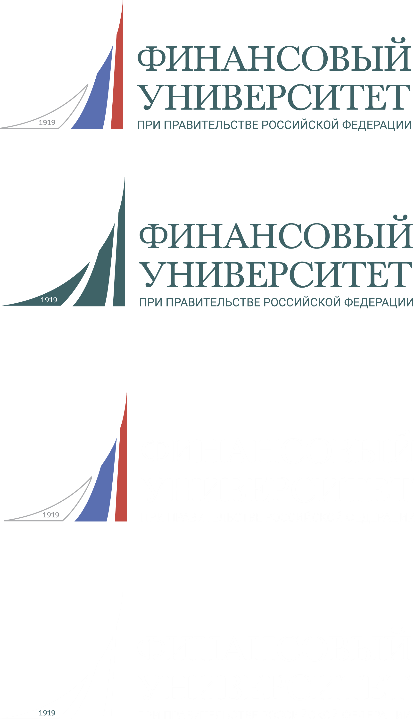 Спасибо за внимание!